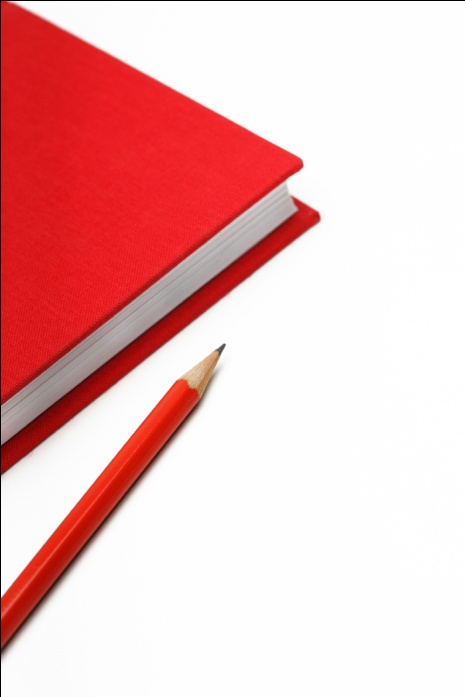 Ron Hickey
CEPD 8102
Summer 2010
The Homosexual Discussion
I chose this controversial issue from our life span development discussions for my presentation topic because of the greatly varied, emotionally filled posts regarding the LGBTQ debate.
Causes (Santrock)
“An individual’s sexual orientation-same sex, heterosexual, or bisexual- is most likely determined by a combination of genetic, hormonal, cognitive, and environmental factors (Baldwin & Baldwin, 1998)
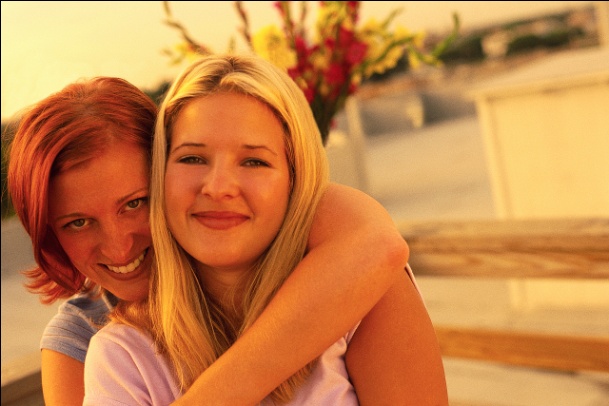 Baldwin, J.D., and Baldwin, J.I. (1998) Sexual behavior. In H.S. Friedman (Ed.), Encyclopedia of mental health (Vol. 3) San Diego, Academic Press.
It’s the brain
Regardless of the cause, there is a definite change or difference in the brain.
Area of Hypothalamus (INAH-3) in gay men is smaller –  discovered by Simon LeVay, neurobiologist at the Salk Institute (1991)
Confirmed by William Byne at Mount Sinai School of Medicine
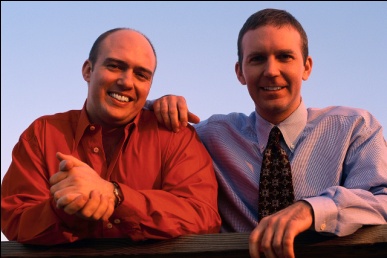 Abrams, M. (2007). BORN GAY?. Discover, 2858-83. Retrieved from Vocational and Career Collection database.
The Reality for LGBTQ Youth
The tragic results of homophobia
Suicide of 11 year old Carl Walker-Hoover after being repeatedly called gay at school
Suicide of 11 year old Jaheem Herrera after being called gay at school
90% of LGBT students report verbal or physical harassment (“From Teasing to Torment: School Climate in America”)
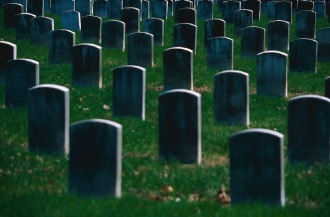 Poland, S. (2010). LGBT Students Need Support at School. District Administration, 46(1), 44. Retrieved from Advanced Placement Source database
What can teachers and counselors do?
Establish strict anti-harassment policies that include sexual orientation and gender identity.(Poland, 2010)
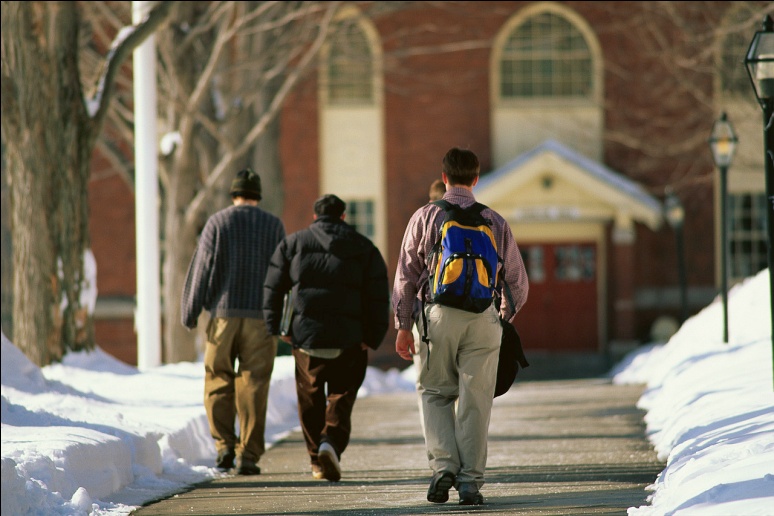 Poland, S. (2010). LGBT Students Need Support at School. District Administration, 46(1), 44. Retrieved from Advanced Placement Source database
What can teachers and counselors do?
Provide education of students, staff, and faculty to increase awareness. (Poland, 2010)
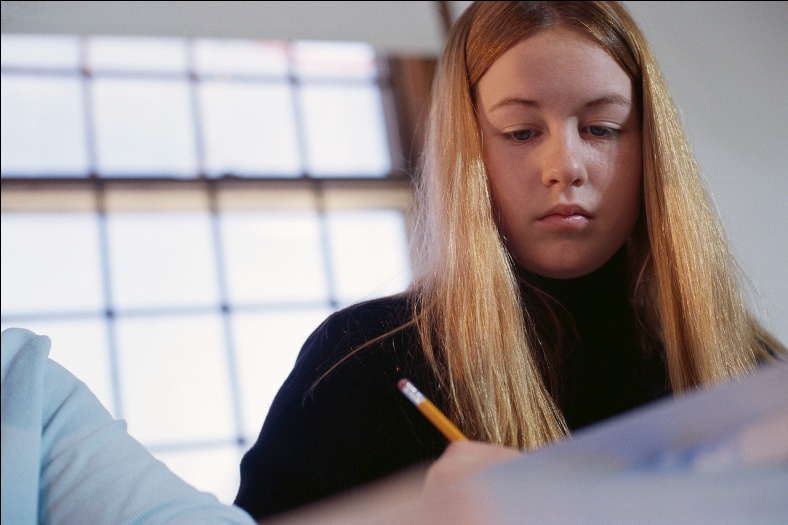 Poland, S. (2010). LGBT Students Need Support at School. District Administration, 46(1), 44. Retrieved from Advanced Placement Source database
What can teachers and counselors do?
Make student counseling, clubs such as GSAs, and community resources available for LGBTQ youth to receive mental health services and support. (Poland, 2010)
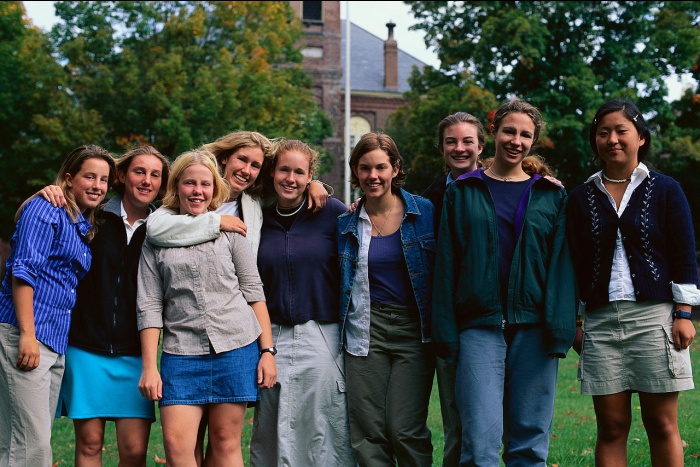 Poland, S. (2010). LGBT Students Need Support at School. District Administration, 46(1), 44. Retrieved from Advanced Placement Source database
It’s our job and it’s the law
Jamie Nabozny, 7th grade honor student, first began reporting  that students were bullying him and pretending to rape him to school officials.
By high school, he had been beaten and urinated on. As a result, of the ongoing harassment, he attempted suicide 3 times. He quit school in the 11th grade.
He sued because school officials failed to intervene and stop the abuse after he went to them for help, which many LGBTQ youth don’t.  A Wisconsin court agreed that his civil rights had been violated and awarded him nearly 1 million dollars.
Reese, S. (1997). The law and gay-bashing in schools. Education Digest, 62(9), 46. Retrieved from MasterFILE Premier database
If we don’t…
28% of gay and lesbian students drop out  of school
LGBTQ youth are 2 to 3 times more likely to commit suicide
LGBTQ youth are 3 times more likely to abuse drugs and alcohol
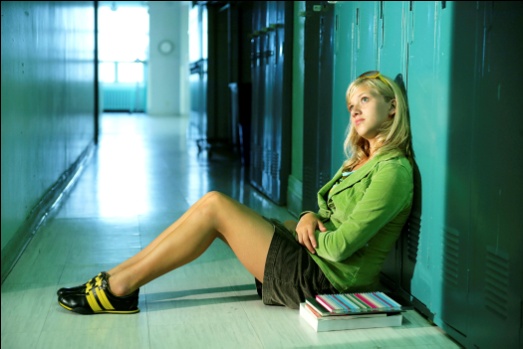 Reese, S. (1997). The law and gay-bashing in schools. Education Digest, 62(9), 46. Retrieved from MasterFILE Premier database
In their own words…
"I felt as though I was the only gay person my age in the world. I felt as though I had no-where to go to talk to anybody throughout eighth grade. I went to bed every night praying that I would not be able to wake up in the morning, and every morning being disappointed. And, so finally, I decided that if I was going to die, it would have to be at my own hands." - Steve (Governor's Commission, 1993; Baily and Pharis, 1996
"They just started calling me 'faggot' this and 'fag' that, and all of a sudden I didn't have any friends anymore...I saw what happened to other kids who got called queer at school. I dropped out." - Tommy (O'Conor, 1995)
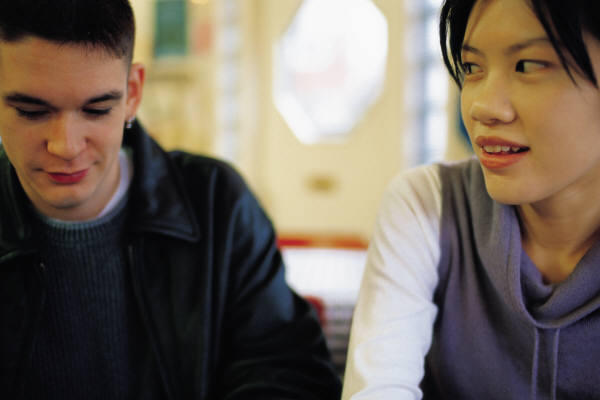 Diversity in Public High Schools: A Look at the Experiences of Gay and Lesbian Students 
Retrieved from the world wide web July 4, 2010: http://www.mtholyoke.edu/~rlsmith/gayandlesbianadolescents2.html
References
Abrams, M. (2007). BORN GAY?. Discover, 2858-83. Retrieved from Vocational and Career Collection database.
Baldwin, J.D., and Baldwin, J.I. (1998) Sexual behavior. In H.S. Friedman (Ed.),
Encyclopedia of mental health (Vol. 3) San Diego, Academic Press.
Diversity in Public High Schools: A Look at the Experiences of Gay and Lesbian Students 
Retrieved from the world wide web July 4, 2010: http://www.mtholyoke.edu/~rlsmith/gayandlesbianadolescents2.html
Poland, S. (2010). LGBT Students Need Support at School. District Administration, 46(1), 44. Retrieved from Advanced Placement Source database
Reese, S. (1997). The law and gay-bashing in schools. Education Digest, 62(9), 46. Retrieved from MasterFILE Premier database